Non-Standard-Datenbanken
Multidimensionale Indizierung


Prof. Dr. Ralf Möller
Universität zu Lübeck
Institut für Informationssysteme
Non-Standard-Datenbanken
Von der Volltextsuche zur multidimensionalen Indizierung
MultidimensionaleIndizierung: R-Bäume
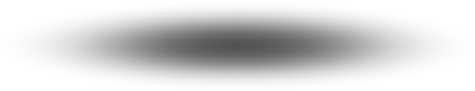 VolltextindizierungPhrasale Anfragen
MultidimensionaleIndizierung: k-d-B-Bäume
VolltextindizierungEinfache Anfragen
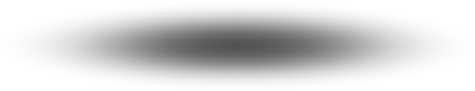 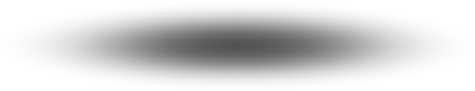 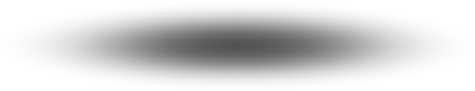 Danksagung
Die nachfolgenden Präsentationen sind motiviert durch Materialen einer Vorlesung von Jens Teubner
Insbesondere die Bilder habe ich übernommen
Ich bedanke mich für die Bereitstellung des Materials
3
Mehr Dimensionen ...
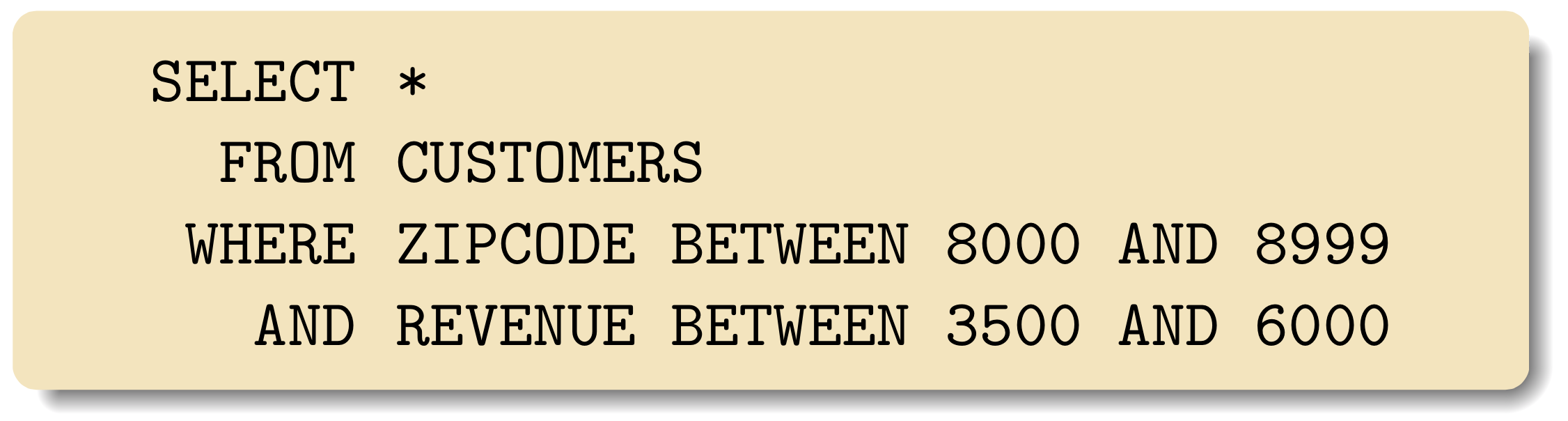 Anfrage beinhaltet Bereichsprädikat definiert über zwei Dimensionen, die nicht Primärschlüssel sind
Typische Anwendungsfälle mit multidimensionalen Daten:
Online Analytical Processing (OLAP)
Geographische Informationssysteme
Multimedia-Systeme (Bilder- und Video-Suche)
4
... weitere Herausforderungen
Anfragen und Daten können Punkte oder Regionen sein







... und es gibt noch viele weitere interessante Anfragetypen für multidimensionale Daten 

NB: Anfragen mit Gleichheit lassen sich in eindimensionale Anfragen zerlegen
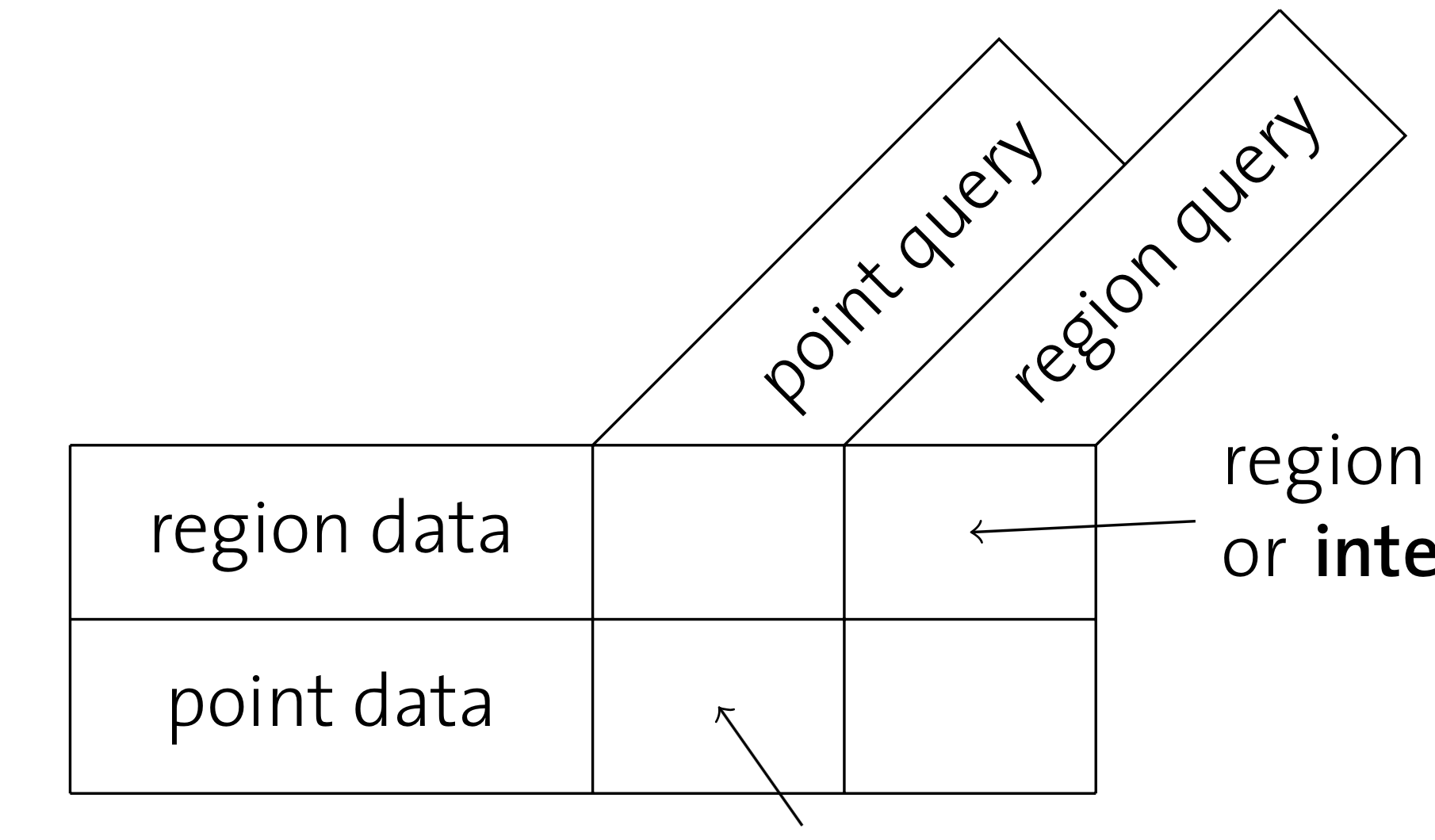 Regionen-Enthaltensein oder -Schnitt
K-Nächste-Nachbarn-Suche (k-NN)
5
Können wir nicht einfach B+-Bäume verwenden?
Vielleicht zwei B+-Bäume für ZIPCODE und REVENUE?





Man kann pro Dimension nur über einen Index laufen und hat viele falsche Treffer 

Einige Datenbanken (z.B. DB2) bieten Konjunktion über Indexeinträge als Nicht-Standard-Erweiterung
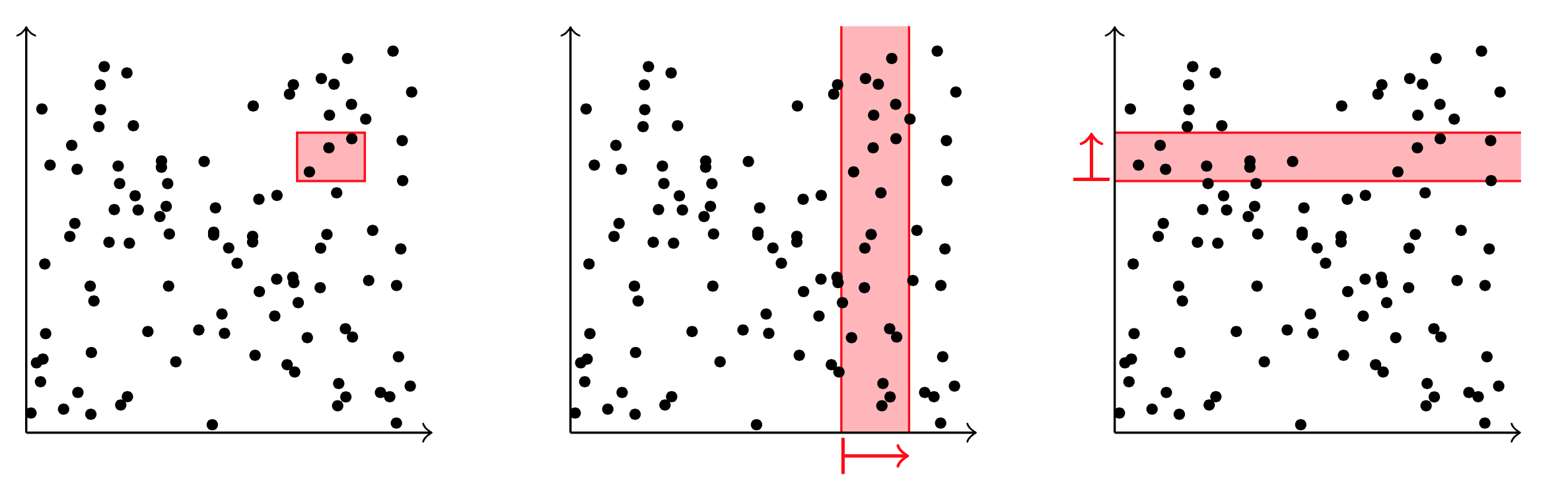 6
Oder zusammengesetzte Schlüssel?
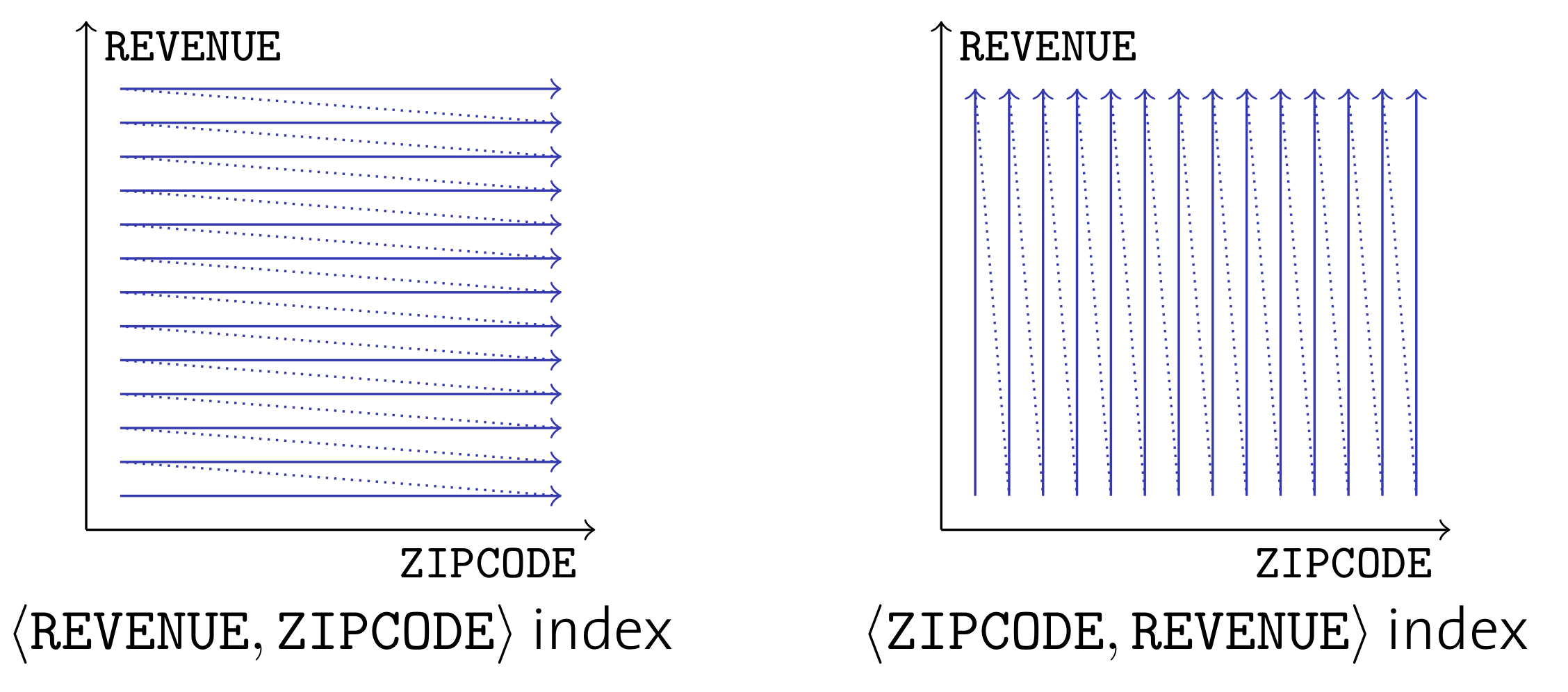 Gleiche Situation! Indizes über zusammengesetzte Schlüssel sind nicht symmetrisch. Das Hauptattribut dominiert die Organisation des B+-Baums

Immerhin kann man ggf. auf dem Index arbeiten und irrelevante Einträge eliminieren
7
Multidimensionale Indexstrukturen
B+-Bäume unterstützen nur eindimensionale Anfragen1
Wir suchen multidimensionale Indexstrukturen mit folgenden Eigenschaften
Symmetrie in allen Dimensionen
Raumorientierte Gruppierung von Daten
Dynamisch in Bezug auf Schreiboperationen
Unterstützung von häufigen Anfragen
Erst Hauptspeicherdatenstrukturen, dann Erweiterungen für Sekundärspeicherbetrieb


1 Am Ende betrachten wir mit UB-Bäumen noch eine elegante Kodierung, die auch bei B-Bäumen mehrdimensionale Anfragen recht gut unterstützt
8
„Binärer“ Suchbaum
Für k Dimensionen wird aus dem Binärbaum ein 2k-ärer Baum
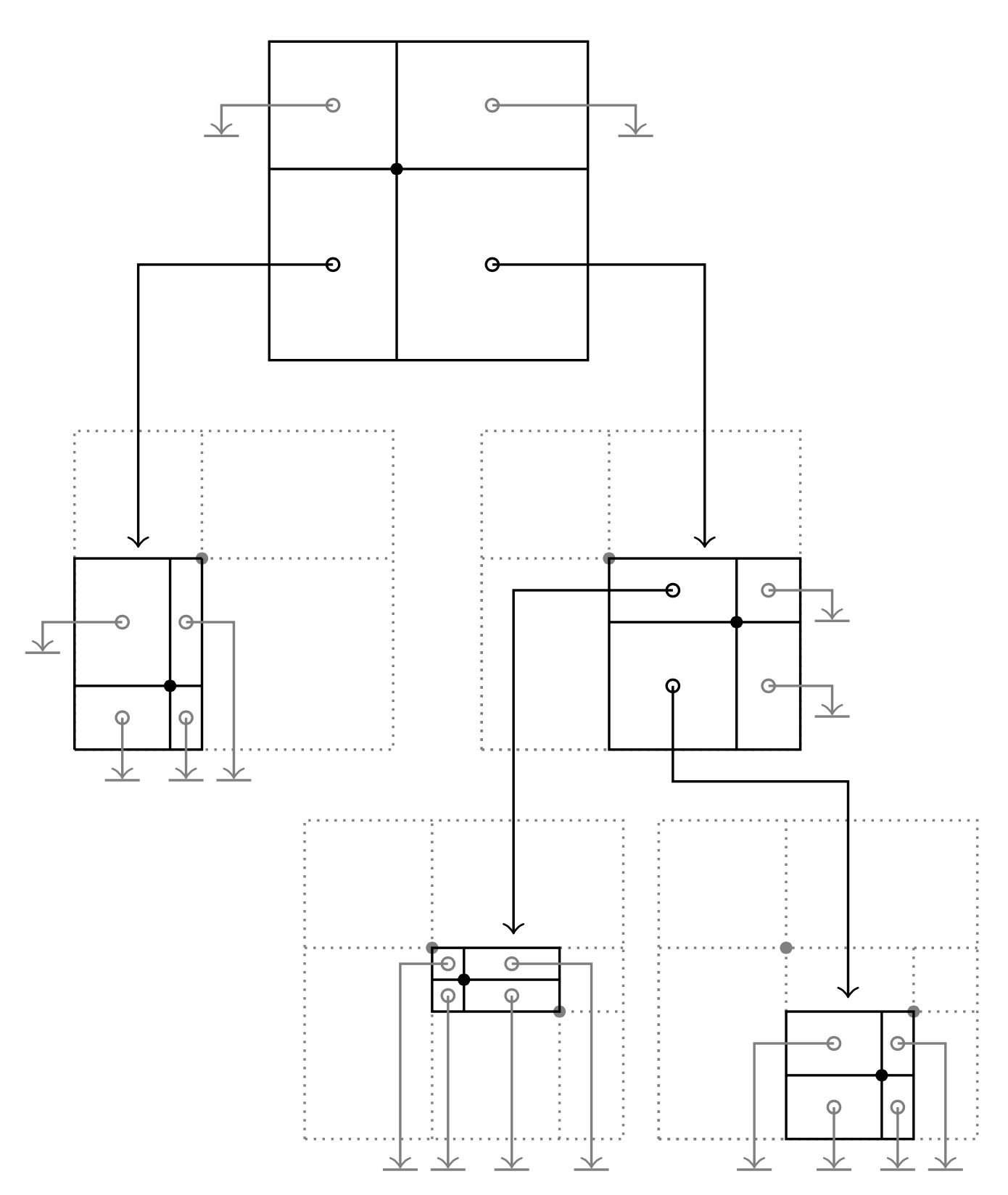 Jeder Datenpunkt partitioniert den Datenraum in 2k disjunkte Regionen
In einem Knoten zeigt jede Region auf einen neuen Knoten (zur Partitionierung) oder auf einen speziellen Nullzeiger
Eine solche Datenstruktur heißtPunkt-Quad-Baum
Finkel and Bentley. Quad Trees: A Data Structure for Retrieval on Composite Keys. Acta Informatica, vol. 4, 1974.
9
Suche in einem Punkt-Quad-Baum
10
Einfügen in einen Punkt-Quad-Baum
Einfügen eines Punktes qnew in einen Quad-Baum funktioniert wie das Einfügen in einen Binärbaum
Traversiere den Baum, so als suche man nach qnew bis eine Partition P mit einem Nullzeiger erreicht ist
Erzeuge neuen Knoten n‘, der die Region P aufspannt und durch qnew partitioniert wird (mit Null für alle Subpartitionen)
Lasse P auf n‘ zeigen 
Leider bleibt der Baum nicht immer balanciert
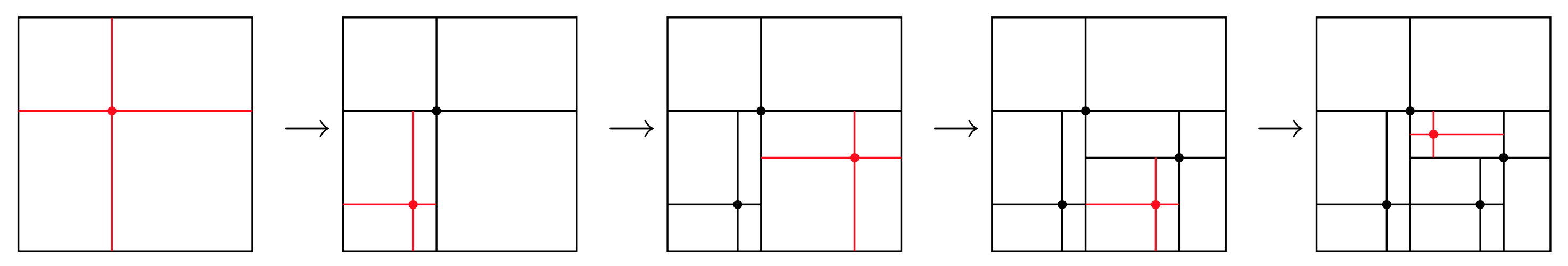 11
Bereichsanfragen
Um eine Bereichsanfrage2 zu evaluieren, müssen ggf. mehrere Regionen verfolgt werden
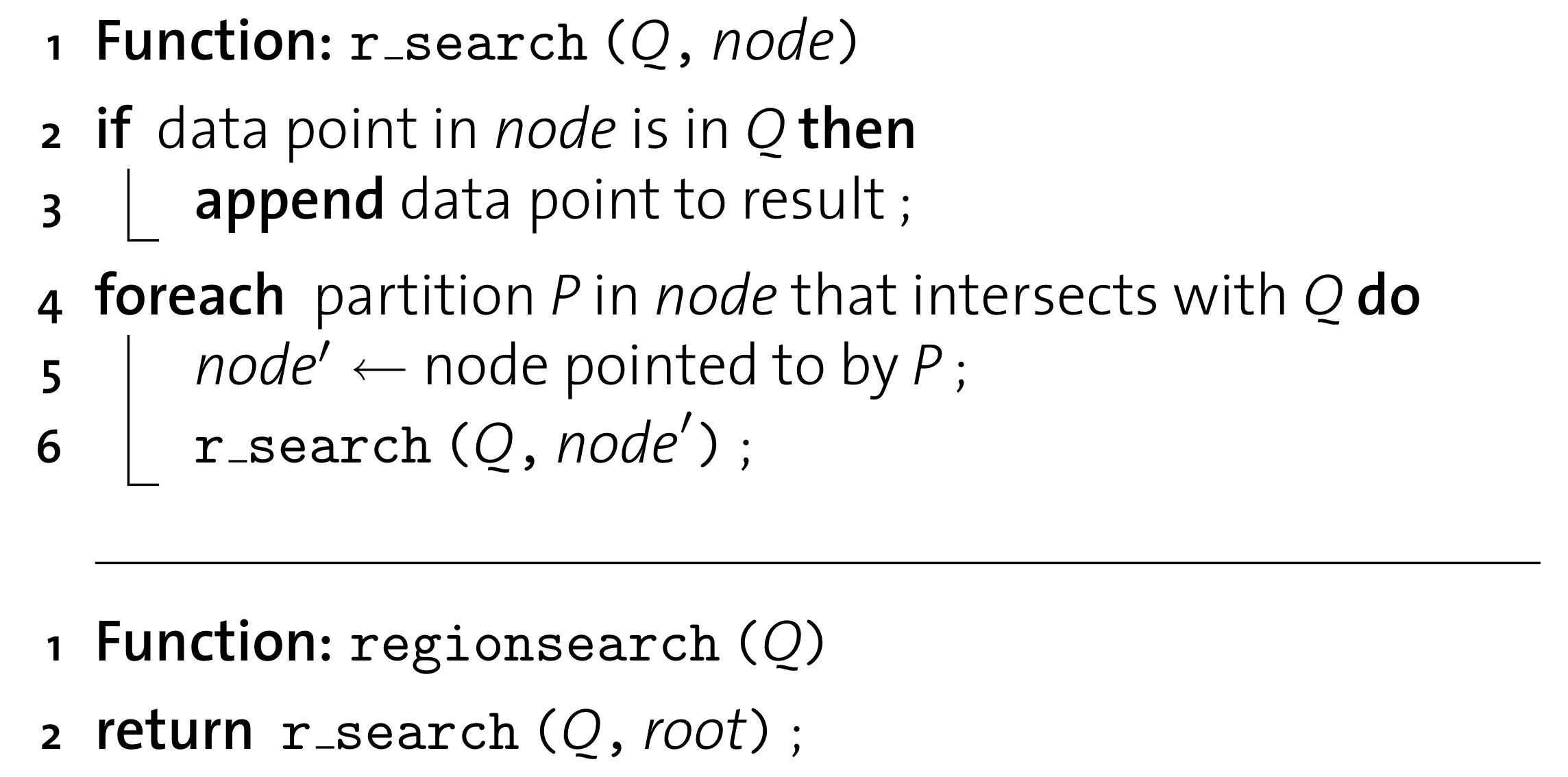 2 Wir betrachten rechteckige Region, ggf. sind Umgebungsboxen zu betrachten und die Antworten nachzuarbeiten
12
Punkt-Quad-Bäume – Diskussion
Punkt-Quad-Bäume
sind symmetrisch in Bezug auf alle Dimensionen
und unterstützen Punkt- und Regionen-Anfragen 
Aber
die Form hängt von der Einfügereihenfolge ab (im schlimmsten Fall entsteht eine verkettete Liste)
Nullzeiger sind speicherineffizient (ins. bei großem k)
Und
nur Punktdaten können gespeichert werden
NB: Punkt-Quad-Bäume sind für Hauptspeicher gedacht
13
k-d-Bäume
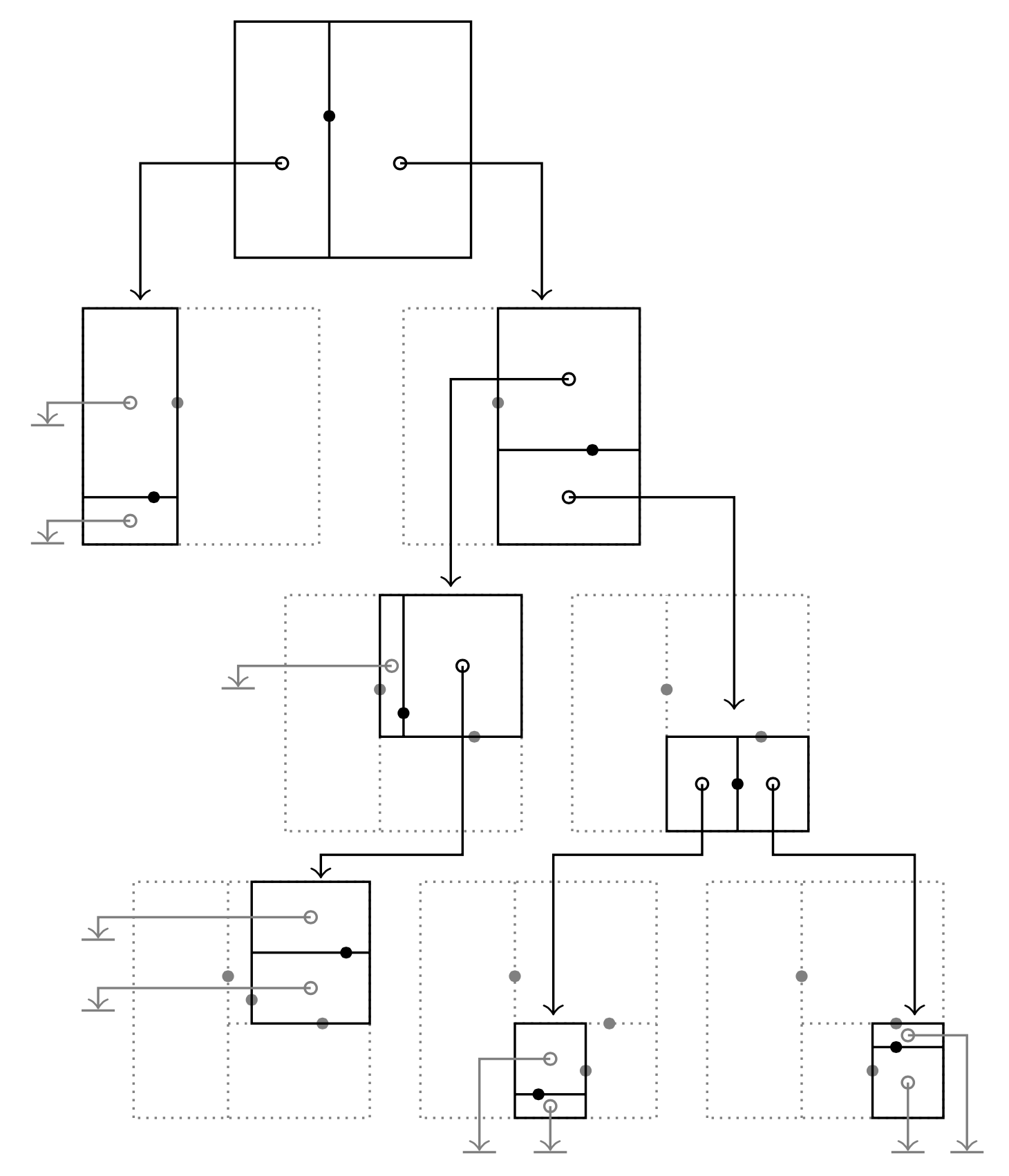 Indiziere k-dimensionale Daten, aber halte den Baum binär
Verwende für jede Baumebene l eine andere Dimension dl als Diskriminator zur Partitionierung
Schema: Round-Robin
Man erhält einenk-d-Baum
Bentley. Multidimensional Binary Search Trees Used for Associative Searching. Comm. ACM, vol. 18, no. 9, Sept. 1975.
14
k-d-Bäume
k-d-Bäume übernehmen die positiven Eigenschaften von Punkt-Quad-Bäumen, sind aber speichereffizienter
Für eine gegebene Punktmenge kann ein balancierterk-d-Baum konstruiert werden3
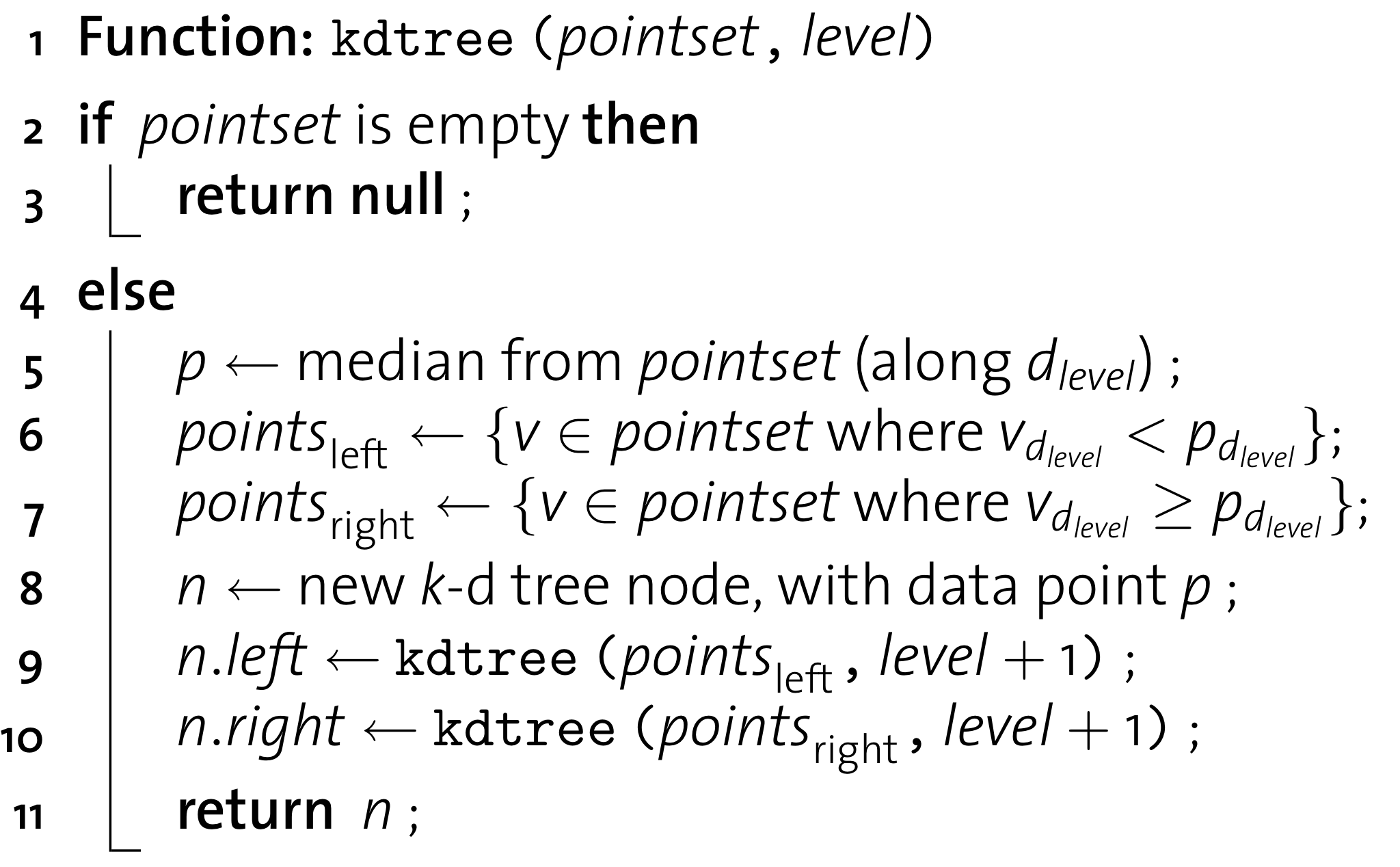 3 vi: Koordinate i von Punkt v
15
Balancierte k-d-Baum-Konstruktion
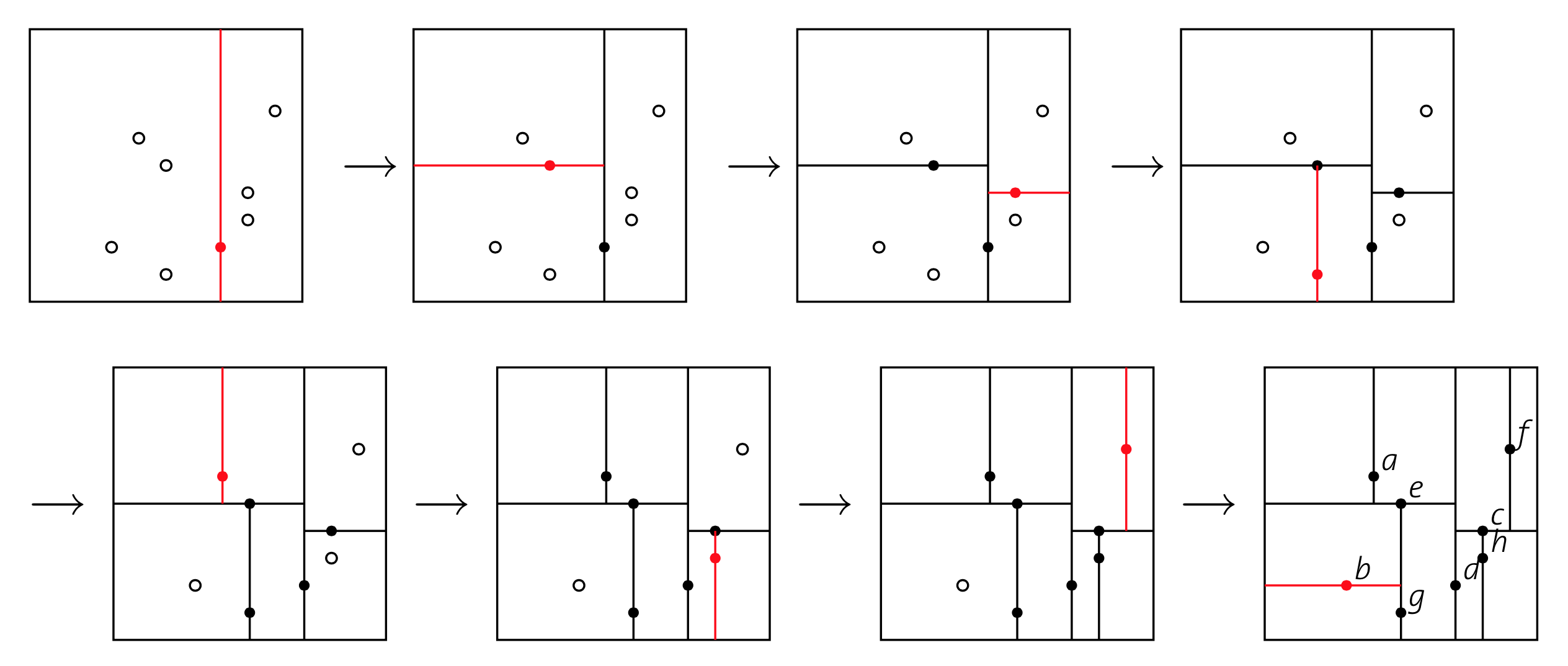 Ergebnis
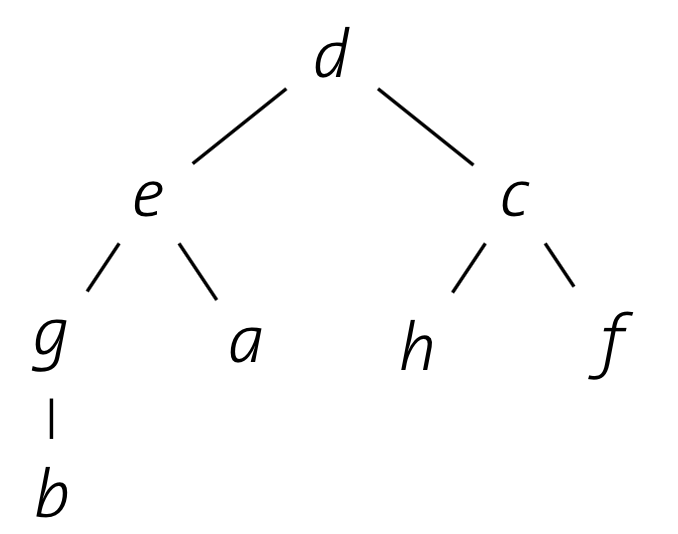 16
k-d-B-Bäume
k-d-Bäume auf Sekundärspeichern
Verwendung von Seiten als organisatorische Einheiten
Jeder Knoten in einem k-d-B-Baum füllt eine Seite
k-d-Baum-Layout für jede Seite
John T. Robinson. The K-D-B-Tree: A Search Structure for Large
Multidimensional Dynamic Indexes. SIGMOD 1981.
17
k-d-B-Bäume: Zentrale Idee
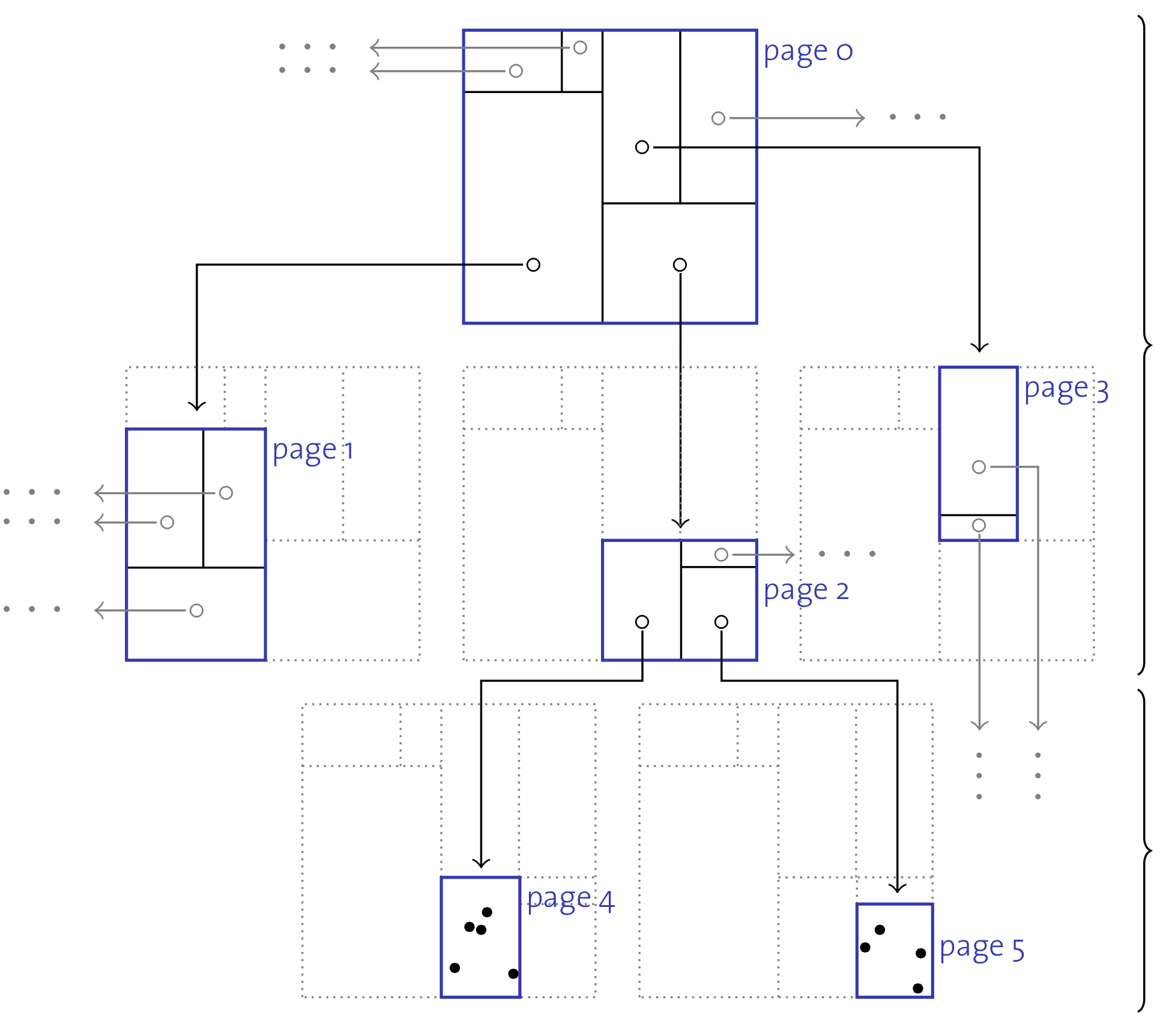 Regionenseiten
enthalten Einträge <region, pageID>
keine Nullzeiger
bilden balancierten Baum
alle Regionen disjunkt und rechteckig


Punktseiten
enthalten Einträge <point, rid>
 Blattknoten B+-Baum
18
Operationen auf k-d-B-Bäumen
Suche in einem k-d-B-Baum läuft wie folgt:
Auf jeder Seite bestimme die Region Ri, die Anfragepunkt q enthält (oder sich mit der Anfrageregion Q schneidet)
Für jedes solche Ri bestimme die Seite und wende Suche rekursiv an
Auf Punktseiten hole jeden Punkt pi, der auf Anfrage passt und gebe ihn zurück
19
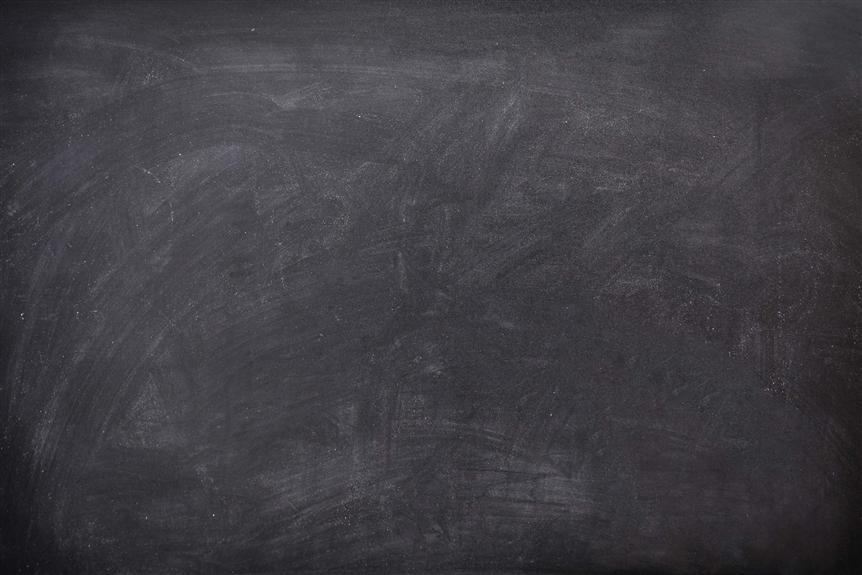 Denkaufgabe: Vektorfeld
Wie sollen wir k nächste Nachbarn bestimmen?
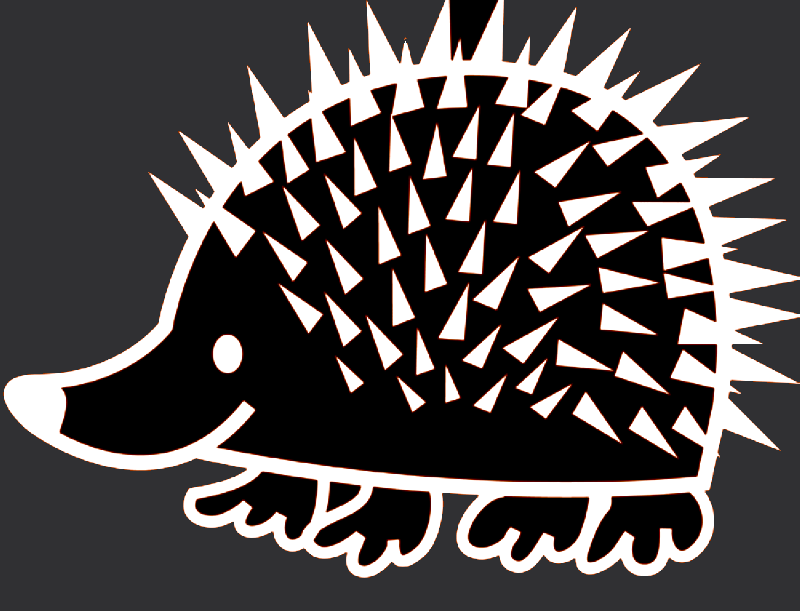 Operationen auf k-d-B-Bäumen
Beim Einfügen wird der Baum balanciert wie beim B+-Baum
Füge Eintrag <region, pageID> (<point, rid>) in eine Regionenseite (Punktseite) ein, sofern genügend Platz vorhanden
Sonst: Splitte Seite auf
21
Aufsplittung einer Punktseite
Aufteilung einer Seite p
Wähle Dimension i und eine i-Koordinate xi entlang derer die Aufteilung erfolgen soll, so dass die Teilung zwei nicht übervolle Seiten erzeugt
Schiebe Datenpunkte entsprechend auf neue Seiten plinks oder prechts sofern pi < xi oder pi ≥ xi 
Ersetze <region, p> auf der Elternseite durch <linke-region, plinks> und <rechte-region, prechts>
Der 3. Schritt kann zu einem Überlauf der Elternseite führen und damit zu einem Aufspalten einer Regionenseite
22
Aufspaltung einer Regionenseite
Aufspaltung einer Punktseite und Verschiebung der Datenpunkt ist recht einfach
Im Falle einer Regionenaufspaltung können bei einigen Regionen auf beiden Seite des Splitts liegen





Diese Regionen müssen aufteilt werden
Mögliche Folge: Rekursives Aufteilen nach unten
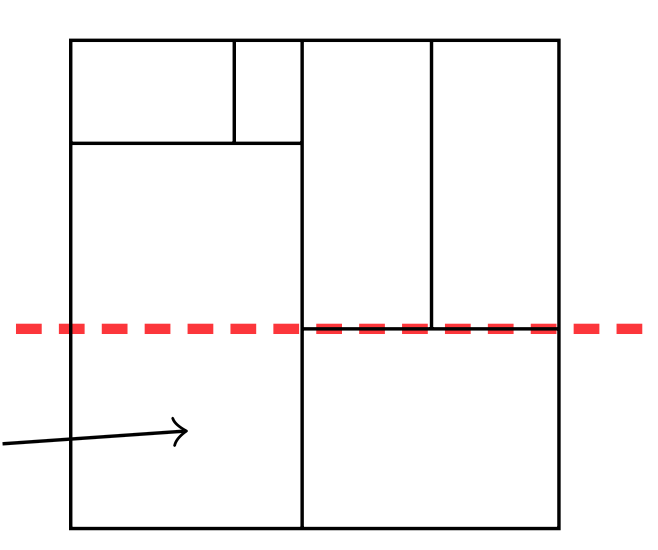 Aufteilungslinie
AufgeteilteRegion
23
Beispiel noch einmal
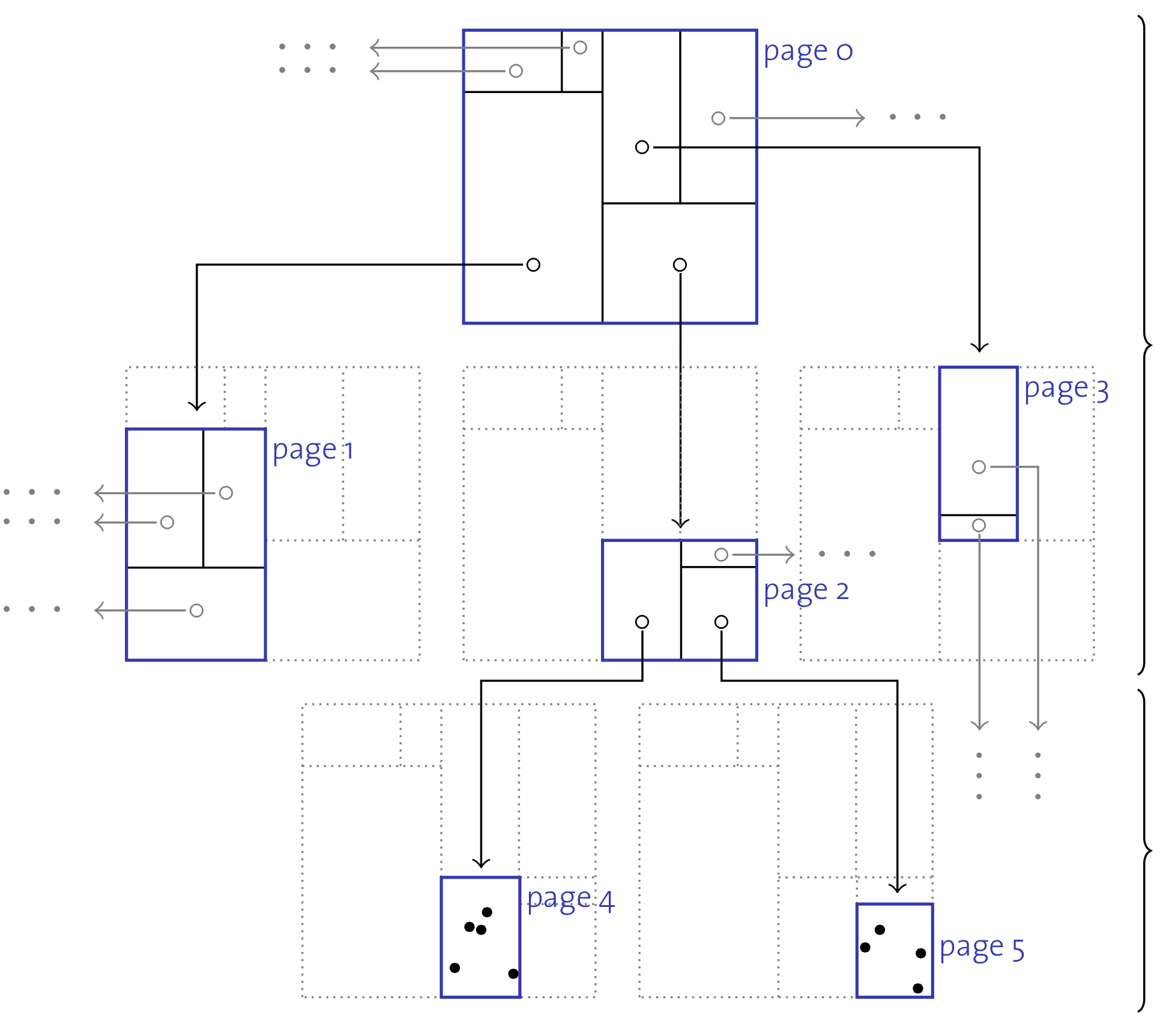 Regionenseiten
enthalten Einträge <region, pageID>
keine Nullzeiger
bilden balancierten Baum
alle Regionen disjunkt und rechteckig


Punktseiten
enthalten Einträge <point, rid>
 Blattknoten B+-Baum
24
Beispiel: Aufspaltung von Seite 0
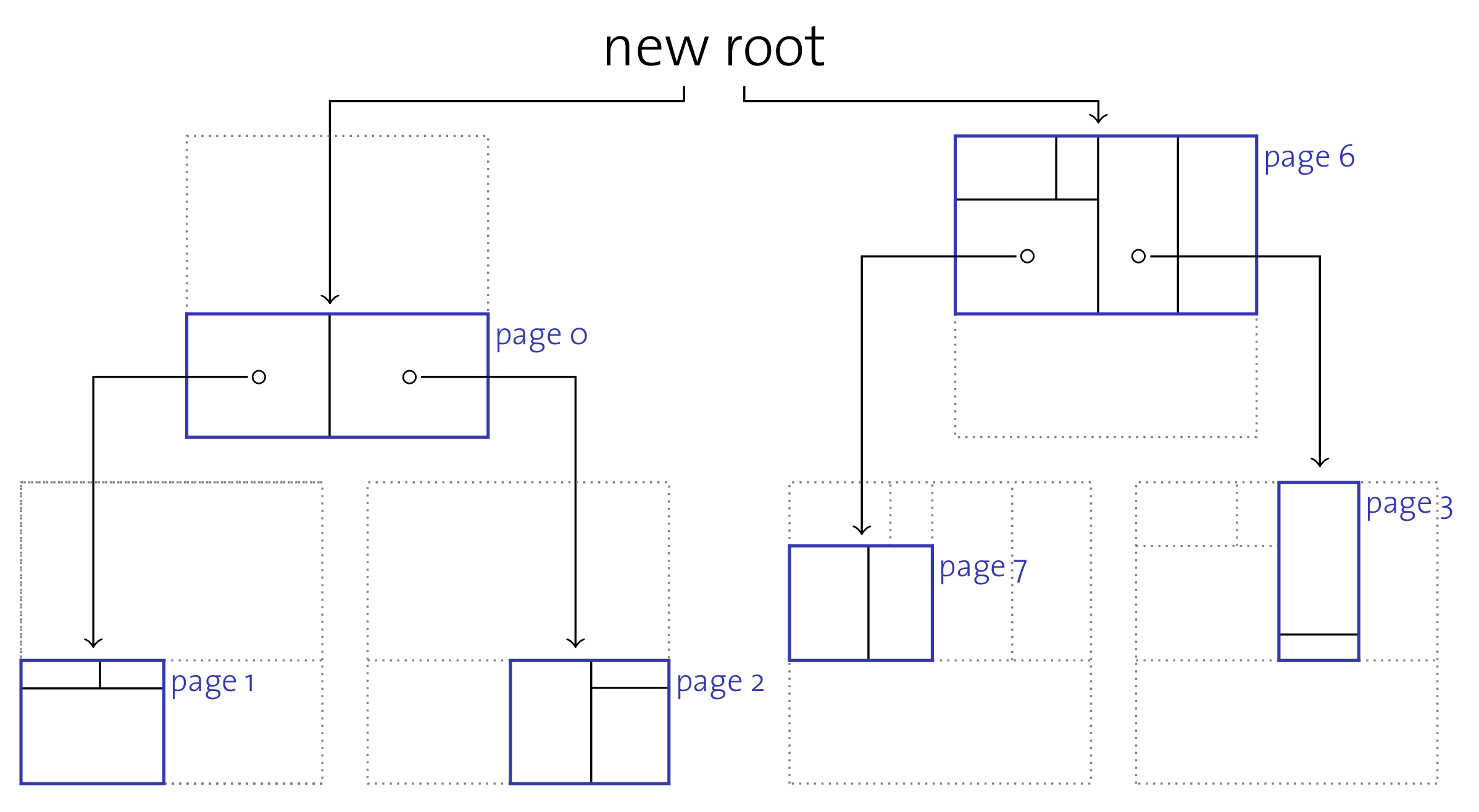 Wurzelseite 0  Seiten 0 und 6 (neue Wurzel erzeugen)
Regionenseite 1  Seiten 1  und 7 
                                      (Punktseiten nicht gezeigt)
25
k-d-B-Bäume – Diskussion
Symmetrie in Bezug auf alle Dimensionen
Räumliche Gruppierung von Daten in seitenorientierter Weise
Dynamisch in Bezug auf Schreiboperationen
Unterstützung von Punkt und Regionenanfragen
Aber:
Keine Regionendaten
Löschoperationen nicht (dynamisch) unterstützt
Datenraum wird partitioniert, so dass 
jede Region rechteckig ist und
sich Regionen nicht überlappen
26
Non-Standard-Datenbanken
Von semistrukturierten Datenbanken zur Volltextsuche
MultidimensionaleIndizierung: R-Bäume
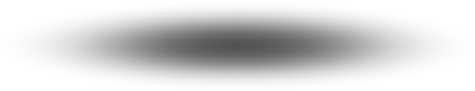 VolltextindizierungPhrasale Anfragen
MultidimensionaleIndizierung: k-d-B-Bäume
VolltextindizierungEinfache Anfragen
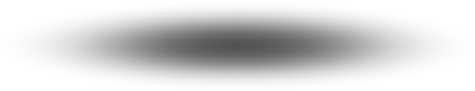 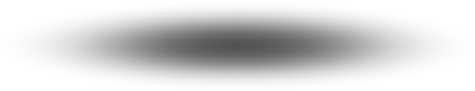 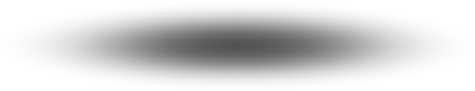 R-Bäume
Regionen können sich in dieser Struktur überlappen
Innere Knoten enthalten <region, pageID> Einträge, Blattknoten enthalten Einträge der Form <region, rdf>, wobei region das minimale Umgebungsrechteck der Datenelemente, die über den Zeigern erreichbar sind
Jeder Knoten enthält zwischen d und 2d Elemente ( B+-Baum). Die Wurzel kann weniger als d Elemente enthalten, sofern weniger als d Elemente im Baum sind.
Einfüge- und Löschalgorithmen halten den R-Baum balanciert
Es können sowohl Punkte als auch Regionen gespeichert werden
Antonin Guttman. R-Trees: A Dynamic Index Structurefor Spatial Searching. SIGMOD 1984
28
R-Baum: Beispiel
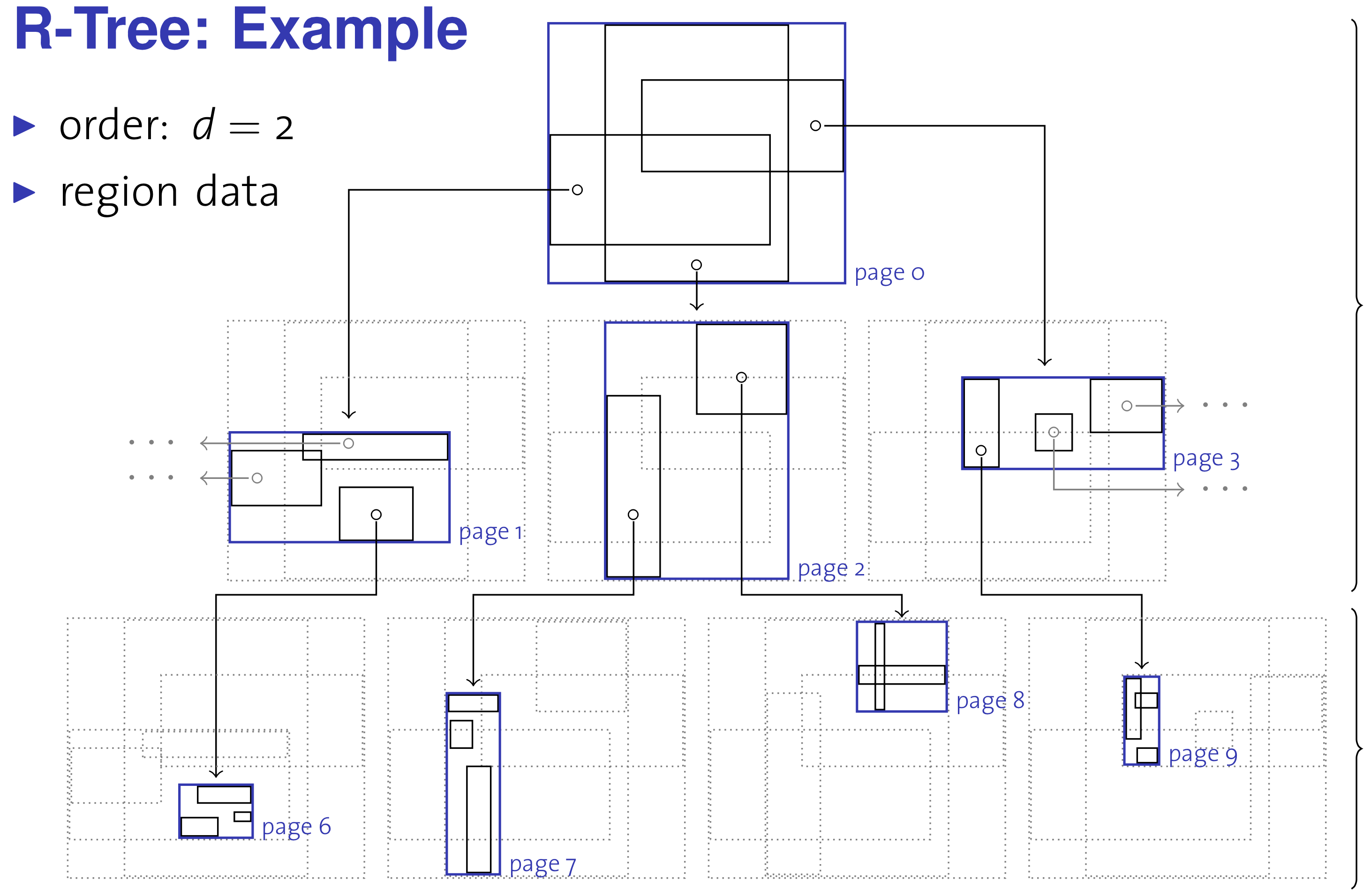 Ordnung: d = 2
Regionendaten
Innere Knoten
Blattknoten
29
R-Baum: Regionenanfrage (Schnitt)
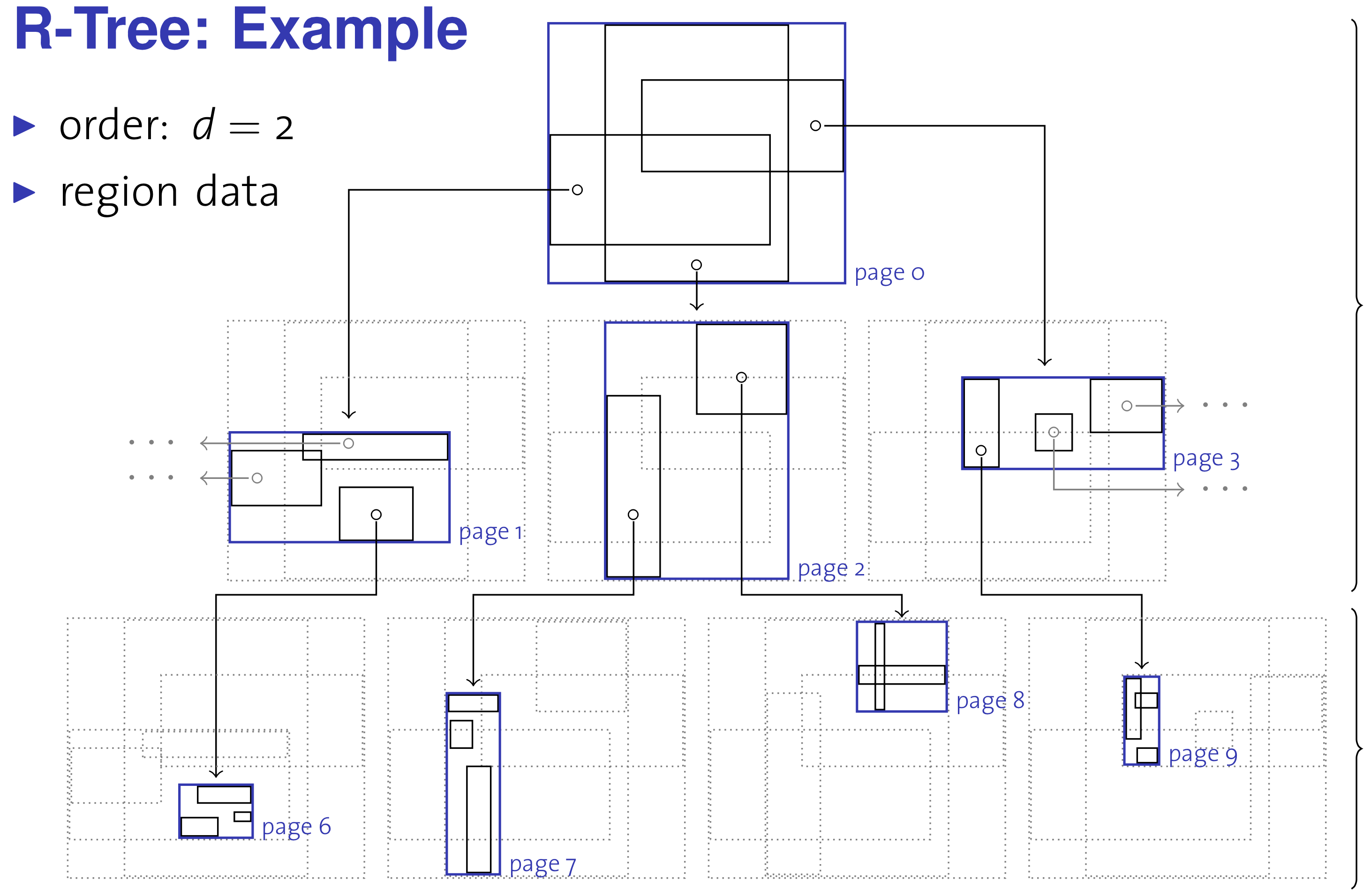 Anfragerechteck
Ordnung: d = 2
Regionendaten
Innere Knoten
Blattknoten
Diese Präsentation enthält Animationen, die in PDF nicht angezeigt werden.
30
R-Baum: Suchen und Einfügen
Während der Suche müssen ggf. mehrere Kinder betrachtet werden (gilt für Punkt- und Regionenanfragen)

Einfügen erfolgt wie in einem B+-Baum
Wähle richtigen Blattknoten n für die Einfügung(versuche entstehende neue Rechtecke zu minimieren)
Falls n voll ist, spalte ihn auf (wir haben n und n‘) und verteile alte Einträge auf n und n‘
Aufspaltungen können nach oben propagieren und erreichen ggf. die Wurzel
Nach dem Einfügung müssen Regionen im Vorgänger-knoten angepasst werden (Umgebungsrechtecke)
31
Aufspaltung von Knoten im R-Baum
Mehrere Möglichkeiten






Heuristik: Minimiere überdeckte Fläche
Bestimmung der besten Aufteilung i.a. zu kombinatorisch
Das originale Guttman-Papier stellt Approximation vor
Verbessert in Nachfolgepapieren (R*-Baum, ...)
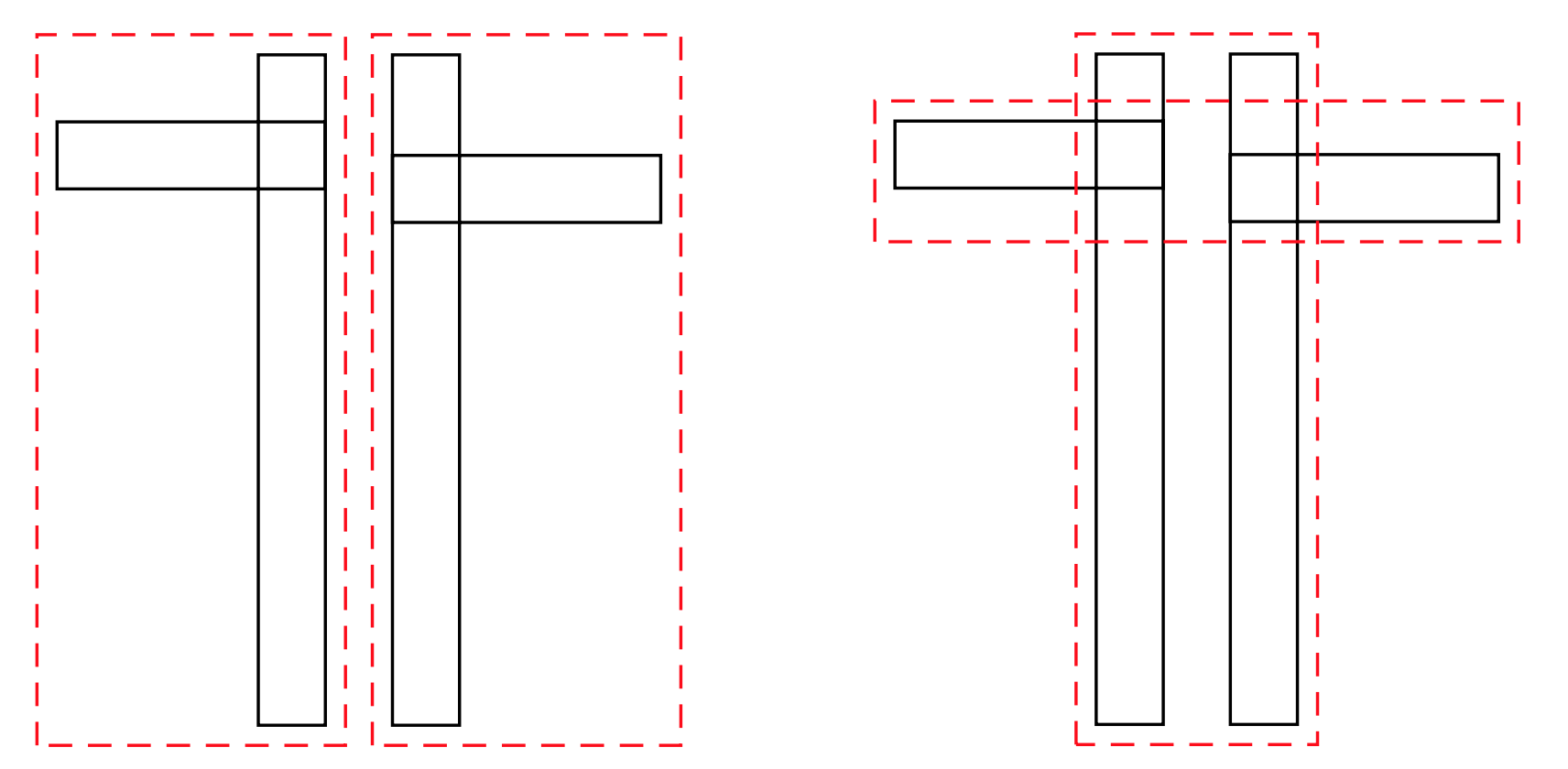 Schlechte Aufspaltung
Gute Aufspaltung
32
Löschoperationen
R-Baum-Invarianten bei jeder Operation beibehalten
Falls ein Knoten n zu leer wird (weniger als d Einträge nach einer Löschoperation) wird der Knoten gelöscht
Und die Einträge werden auf andere Knoten verteilt
Der erste Schritt kann zur Löschung des Elternknoten führen
Löschen ist eine aufwändige Operation in R-Bäumen
33
Anwendung von R-Bäumen
Geographische Informationssysteme
Meist ein Zusatzmodul bei Datenbanksystemen
Integriert in PostgreSQL
Multimedia-Datenbanksysteme
Extraktion von Merkmalen aus Bildern ( hochdimensionaler Merkmalsvektor)
Topologische Beziehungen in räumlichen Anfragen
Mehrdimensional z.B. auch bei Trajektorien
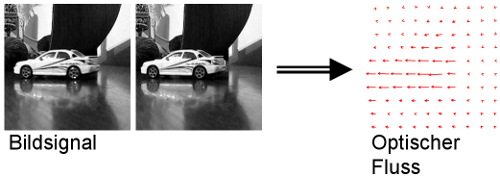 34
Non-Standard-Datenbanken
Von der Volltextsuche zur multidimensionalen Indizierung
Codierungstheoriezur Indizierung
MultidimensionaleIndizierung: k-d-B-Bäume
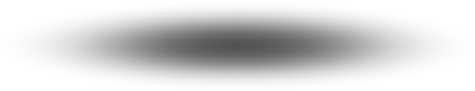 MultidimensionaleIndizierung: R-Bäume
Volltextindizierung
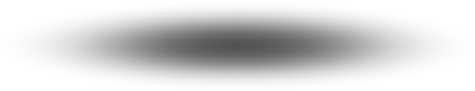 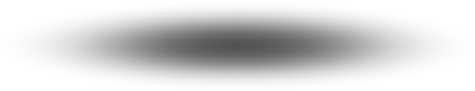 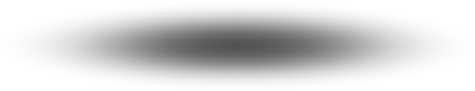 Bit-Verschränkung
Zusammengesetzte Schlüssel <a, b> wegen Asymmetrie nicht direkt hilfreich für den effizienten Zugriff
Was passiert, wenn die Bits von a und b verschränkt werden (und damit „symmetrischer“)?
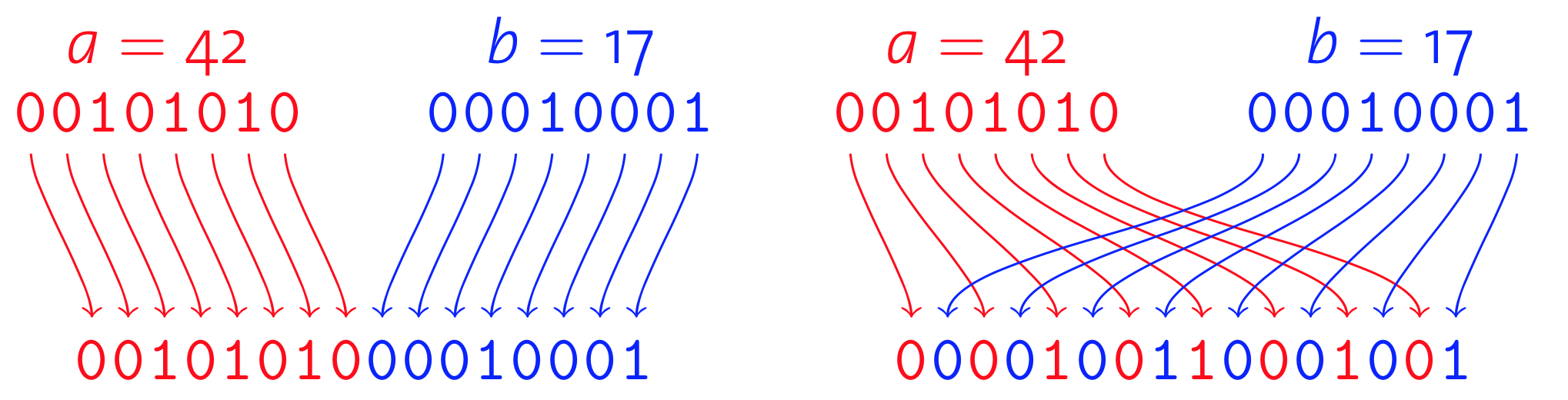 <a, b> (zusammengesetzt)
a und b verschränkt
36
Z-Ordnung
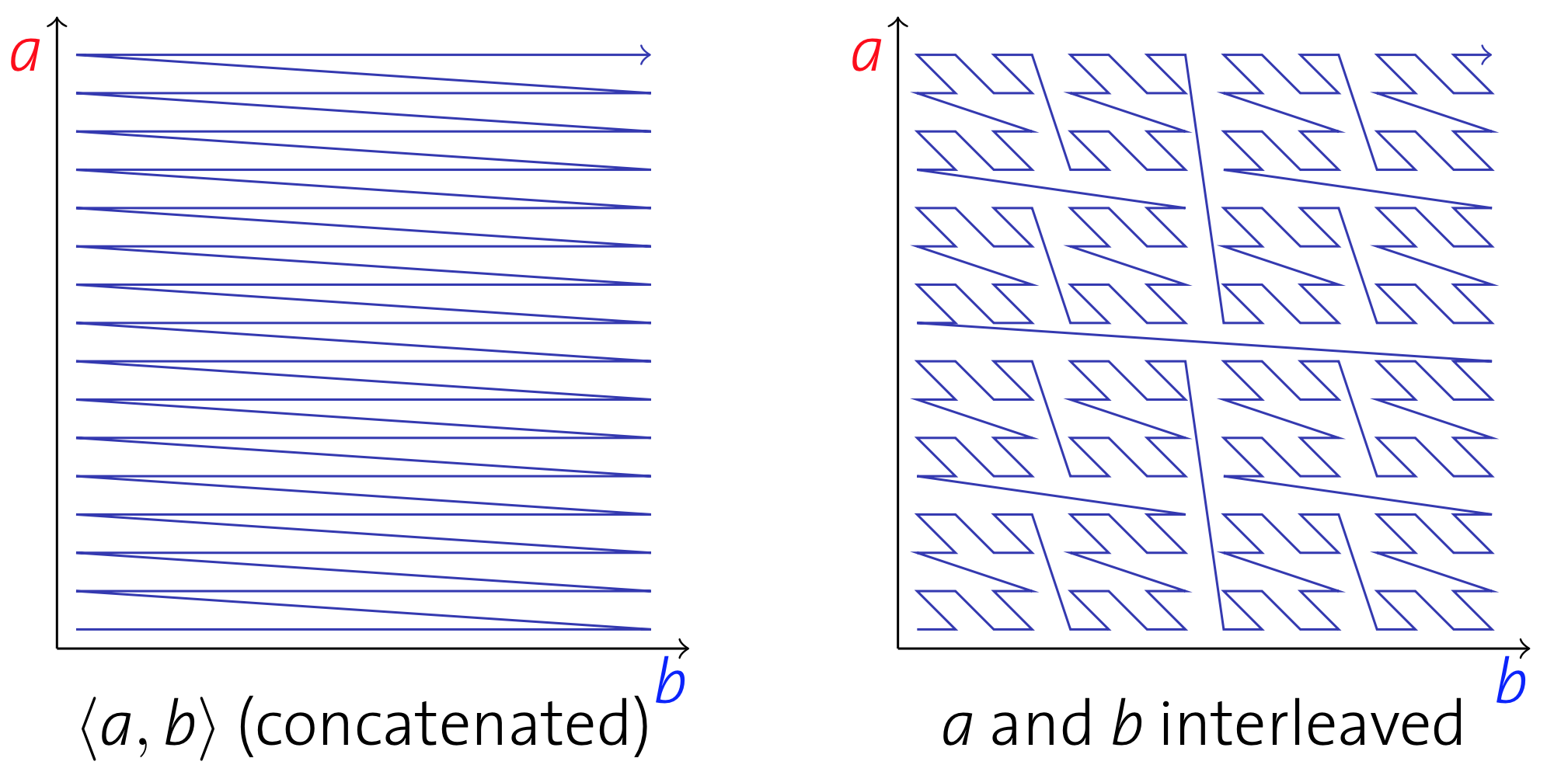 <a, b> (zusammengesetzt)
a und b verschränkt
Beide Ansätze linearisieren die Koordinaten im Wertebereich nach einer festgelegten Ordnung
Bitverschränkung erzeugt die Z-Ordnung
Durch die Z-Ordnung erfolgt räumliche Gruppierung
37
B+-Bäume über Z-Ordnungen
Verwendung eines B+-Baumes um Z-Kodes des multidimensionalen Raums zu indizieren
Blatt im B+-Baum beschreibt Intervall im Z-Raum
Jedes dieser Intervall beschreibt eine Region im multidimensionalen Datenraum




Um alle Datenpunkte für eine Anfrage Q zu finden, sollen nur solche Blattseiten betrachtet werden, die Regionen enthalten, die sich mit Q schneiden
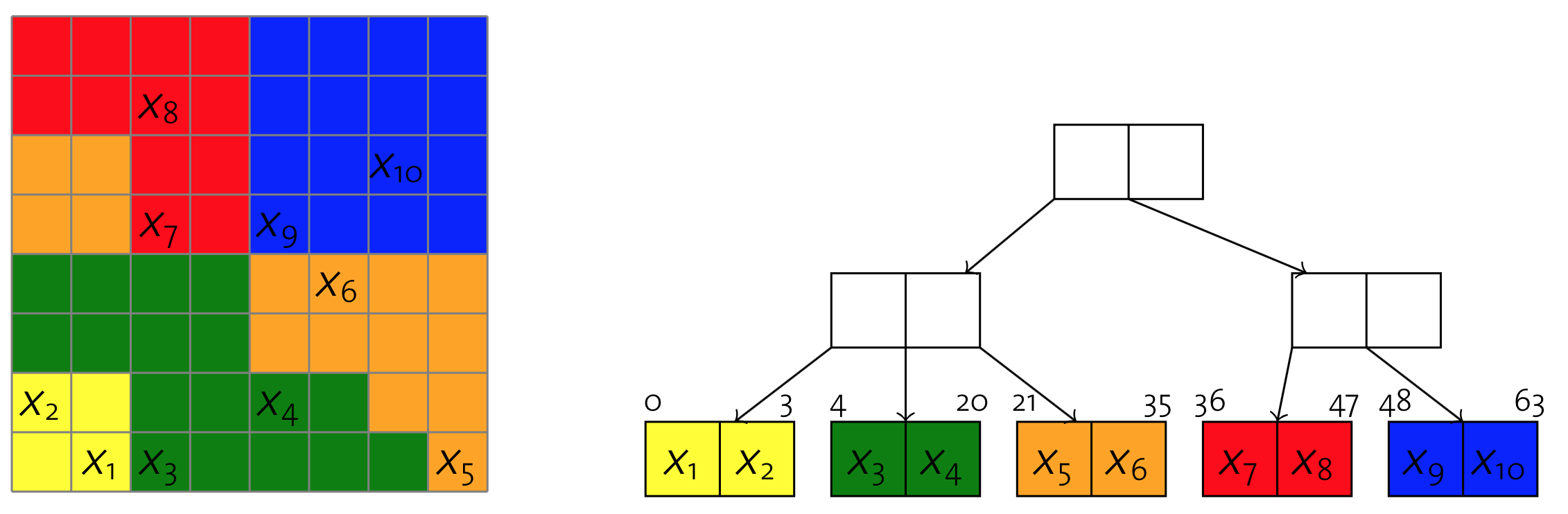 38
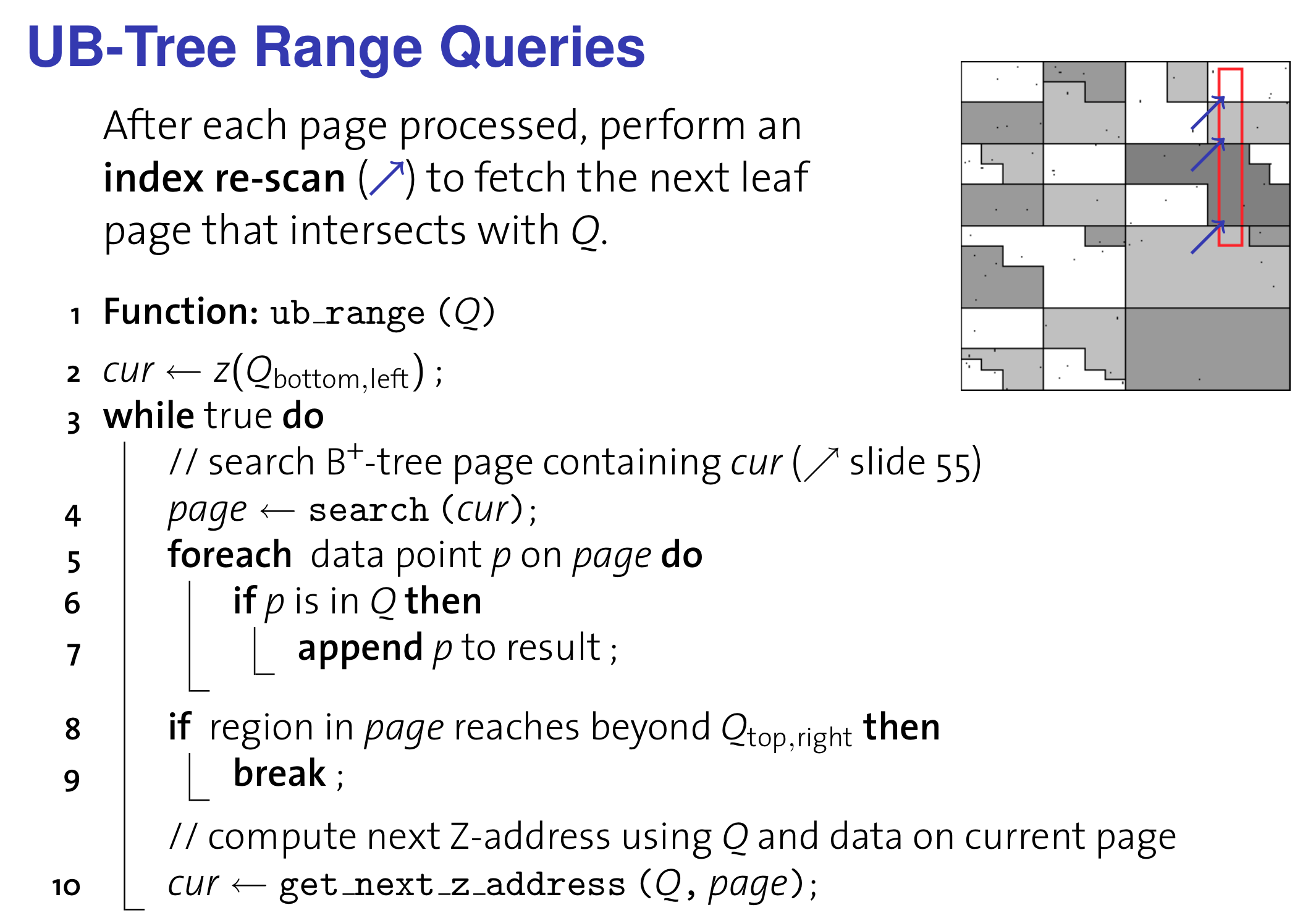 UB-Baum-Bereichsanfragen
Nach jeder verarbeiteten Seite erfolgt Index-Rescanum neue Seite zu finden, die sich mit Anfragerecht-eck Q schneidet
39
UB-Bäume – Diskussion
UB-Bäume sind dynamisch in Bezug auf Änderungen (bedingt durch die zugrundeliegenden B-Bäume)
Kommerzielle Verwendung im TransbaseDatenbanksystem
Raumfüllende Kurven vieldiskutiert in der Literatur(z.B. Hilbert-Kurven)
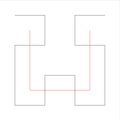 F. Ramsak, V. Markl, R. Fenk, M. Zirkel, K. Elhardt, R. Bayer, Integrating the UB-Tree into a Database System Kernel, In Proc. 26th International Conference on Very Large Data Bases, pp. 263-272, 2000
40
Non-Standard-Datenbanken
Von der Volltextsuche zur multidimensionalen Indizierung
Fluch der Dimensionalität
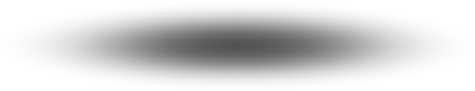 MultidimensionaleIndizierung
Codierungstheoriezur Indizierung
Volltextindizierung
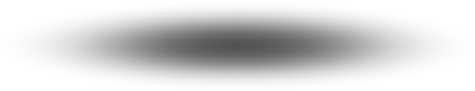 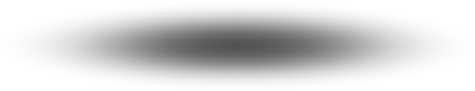 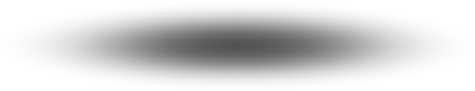 Anwendungen: Multimedia-Datenbanken
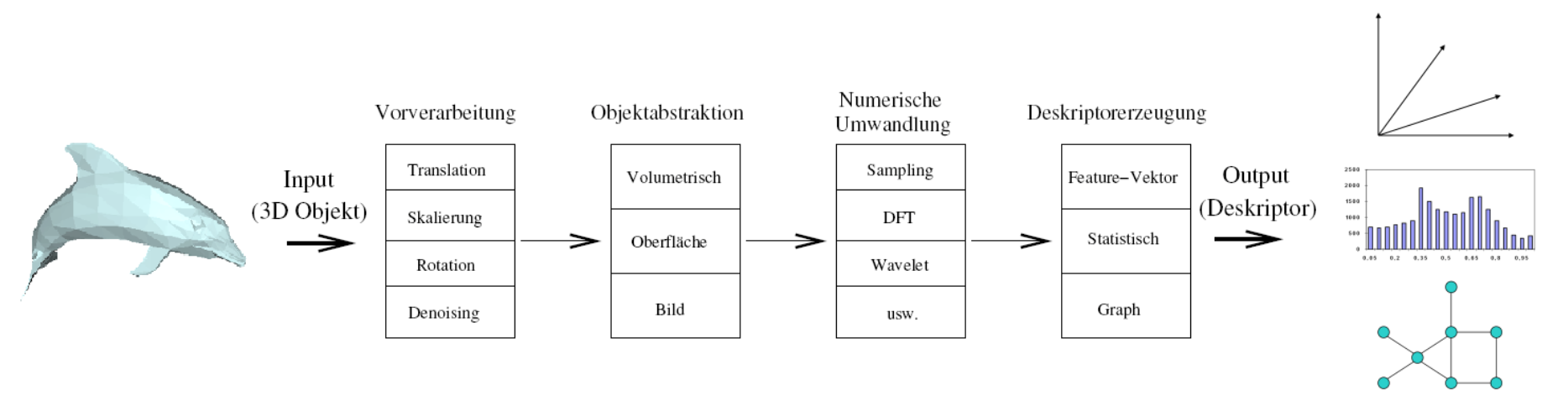 Inhaltsbasierte Suche
Große Merkmalsvektoren
Hochdimensionale Räume
42
Fluch der Dimensionalität
Für große Werte von k sind die diskutierten Techniken wenig effektiv
Für k=100 ergeben sich 2100 ≈ 1030 Partitionen pro Knotenin einem Punkt-Quad-Baum
Selbst bei Milliarden von Datenpunkten sind fast alle Partitionen leer
Betrachten wir eine sehr große Region („Würfel“) mit einer Abdeckung von 95% der Region in jeder Dimension
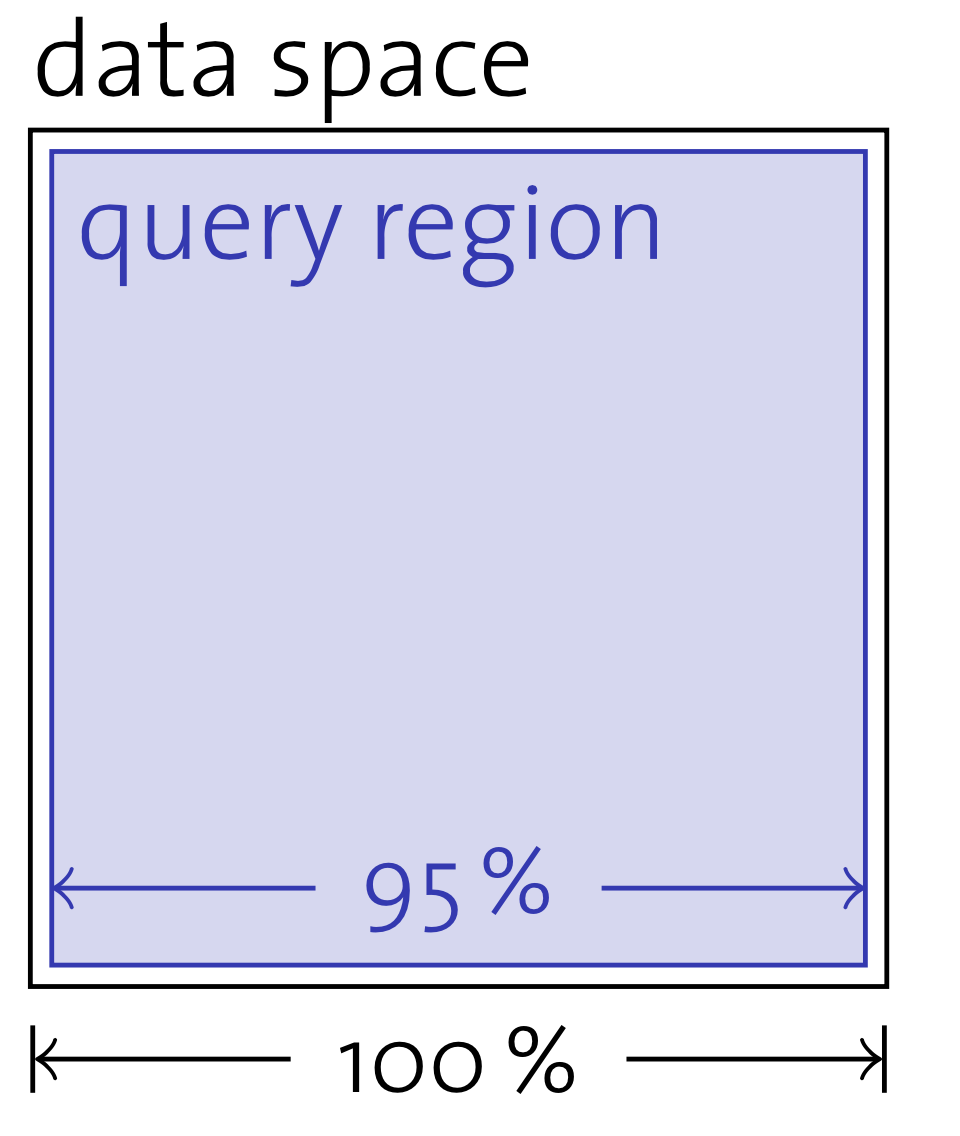 Für k = 100 ergibt sich eineWahrscheinlichkeit von 
0.95100 ≈ 0,59%,dass ein Punkt in dieser Region liegt
43
Multidimensionale Indizierung
Fluch der Dimensionalität
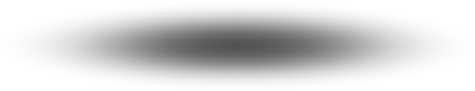 R-Bäume
UB-Bäume
k-d-Bäume / k-d-B-Bäume
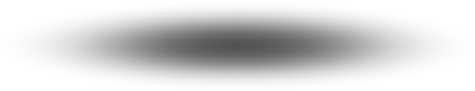 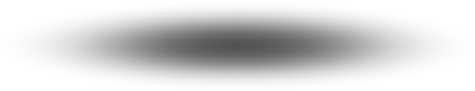 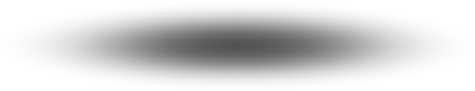